Організаціяпідвищення кваліфікаціїпедагогічних працівниківзакладів дошкільної, загальної середньої та фахової передвищої освітив університеті
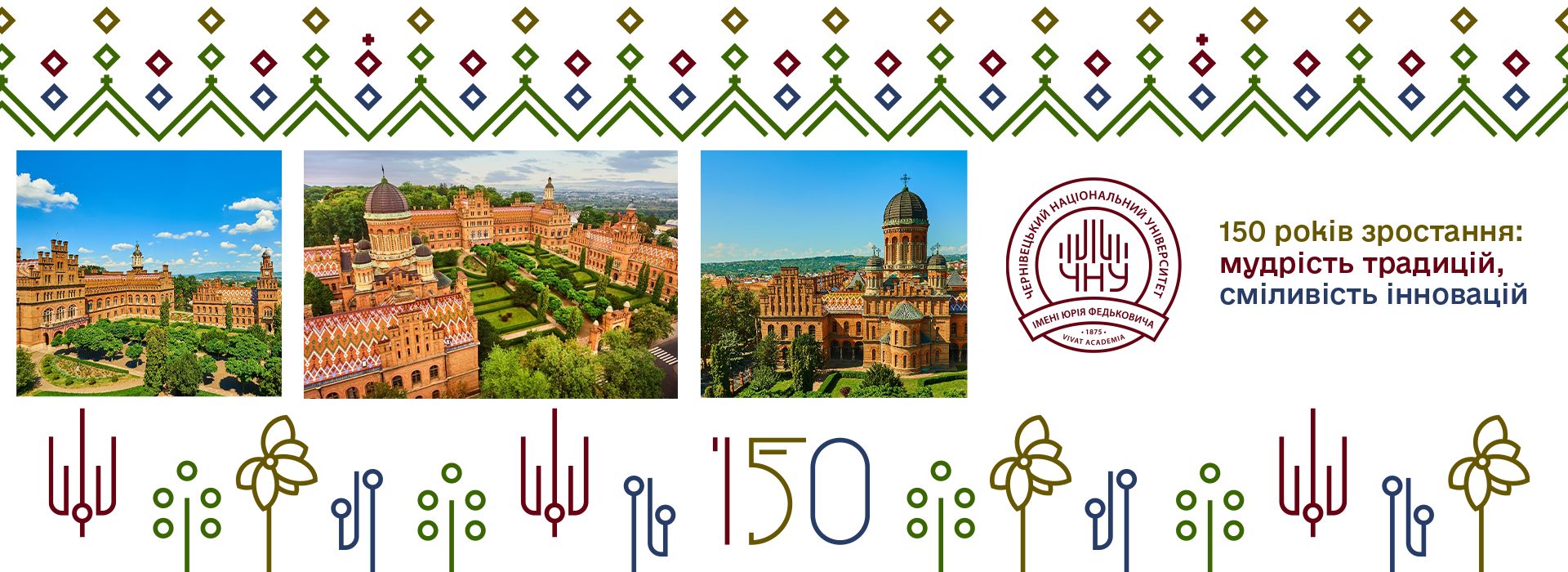 Звіт за 2024-2025 н.р.
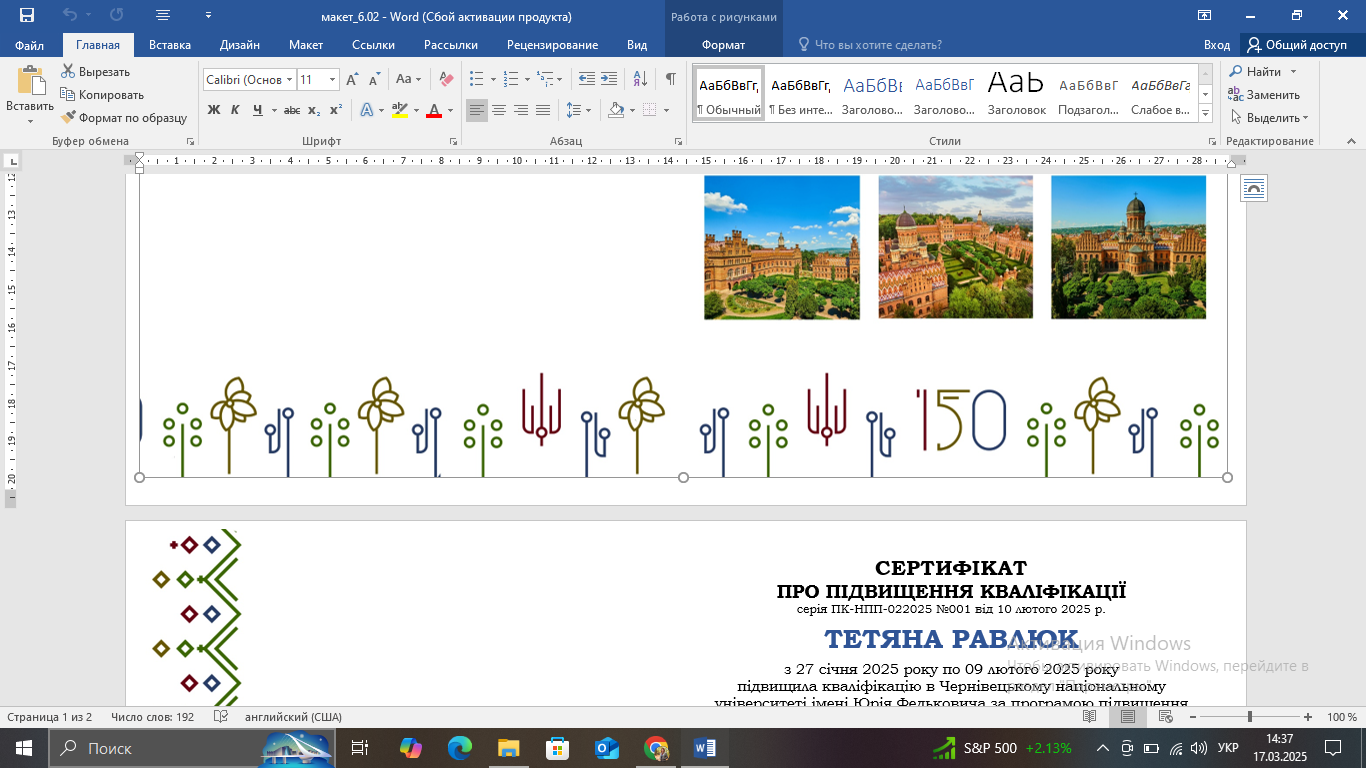 Всього зареєстрованих слухачів на курси підвищення кваліфікації у
Чернівецькому національному університеті імені Юрія Федьковича(на 2024-2025 н.р.)станом на 20 травня 2025 р. –  370 осіб.З них  протягом  2024-2025 н. р. пройшли  підвищення  кваліфікації195 педагогічних працівників (53 % від зареєстрованих).
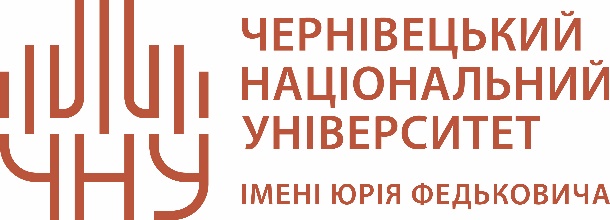 Протягом 2024-2025 н.р.відбулося дві сесії
листопад - грудень 2024 р.;
лютий – березень - квітень 2025 р.
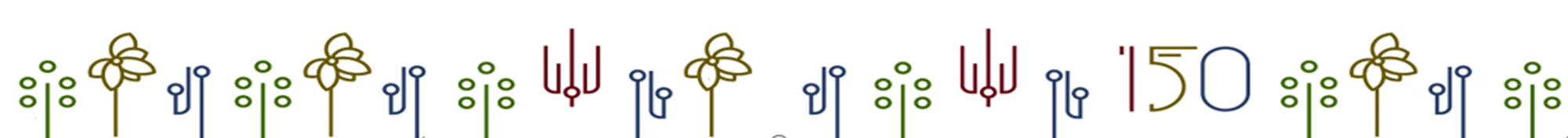 З 18 листопада по
13 грудня 2024 р. –61 педагогічний працівник
З 07 лютого по
13 квітня 2025 р. –134 педагогічних працівників
Кількість слухачів курсів підвищення кваліфікації      у Чернівецькому національному університетіімені Юрія Федьковичау 2024-2025 н.р. за спеціальностями
Кількість слухачів курсів підвищення кваліфікації      у Чернівецькому національному університетіімені Юрія Федьковичау 2024-2025 н.р. за спеціальностями
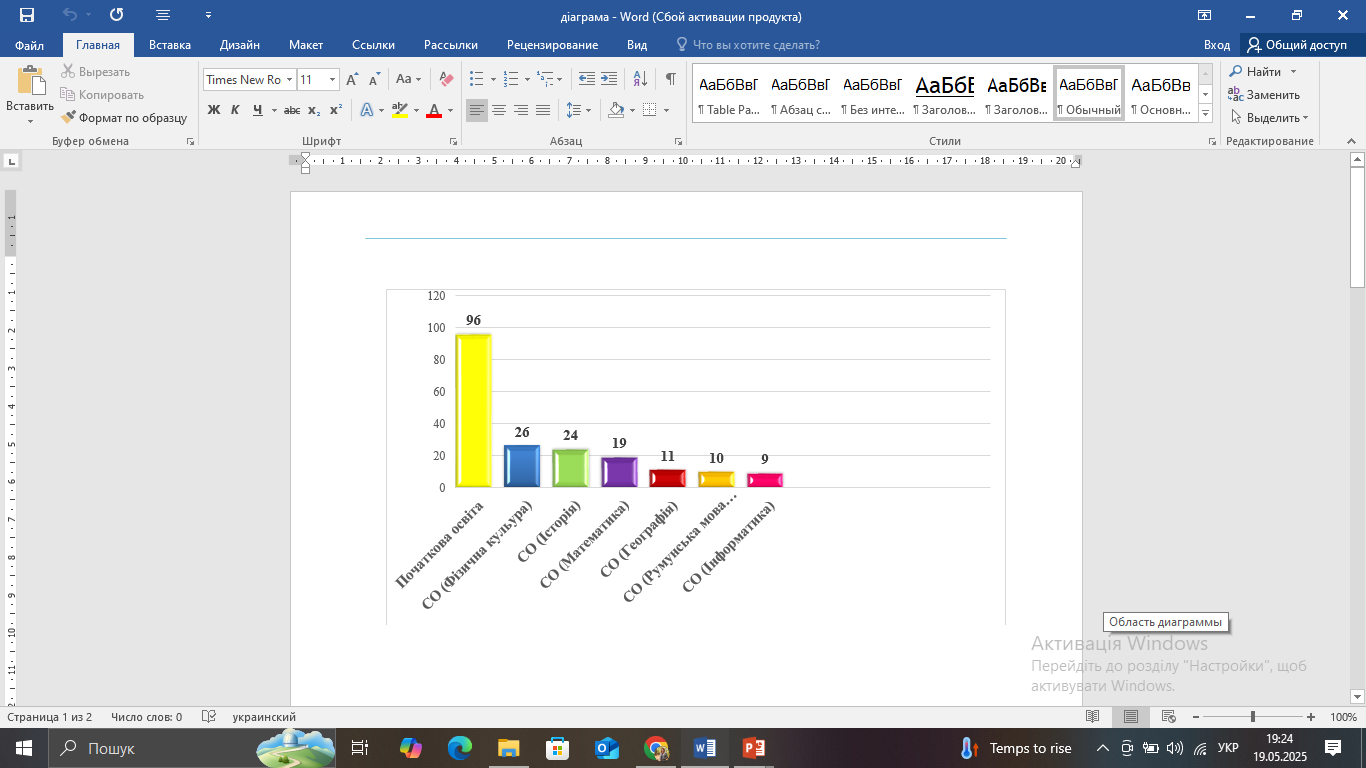 Прогнозована кількість слухачів
на 2026 р. за спеціальностями
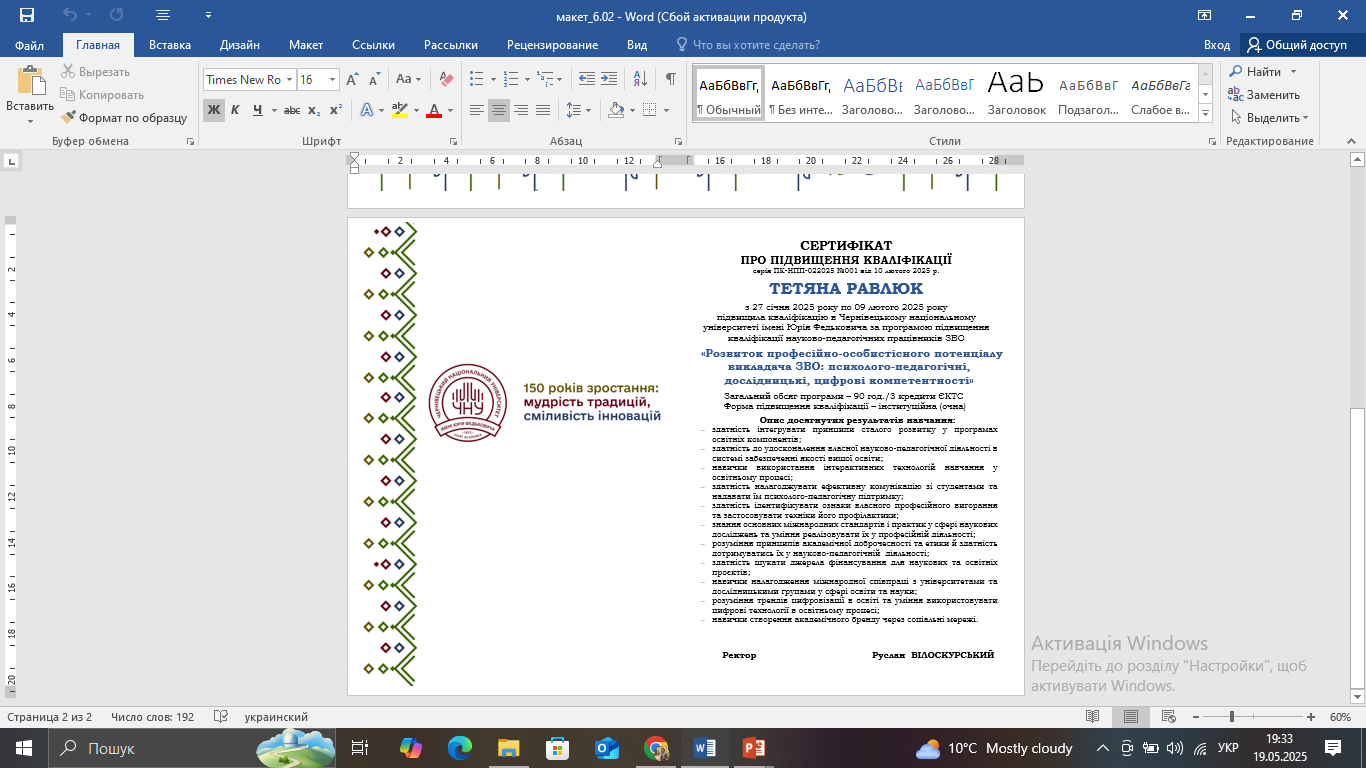 ДЯКУЮ ЗА УВАГУ!
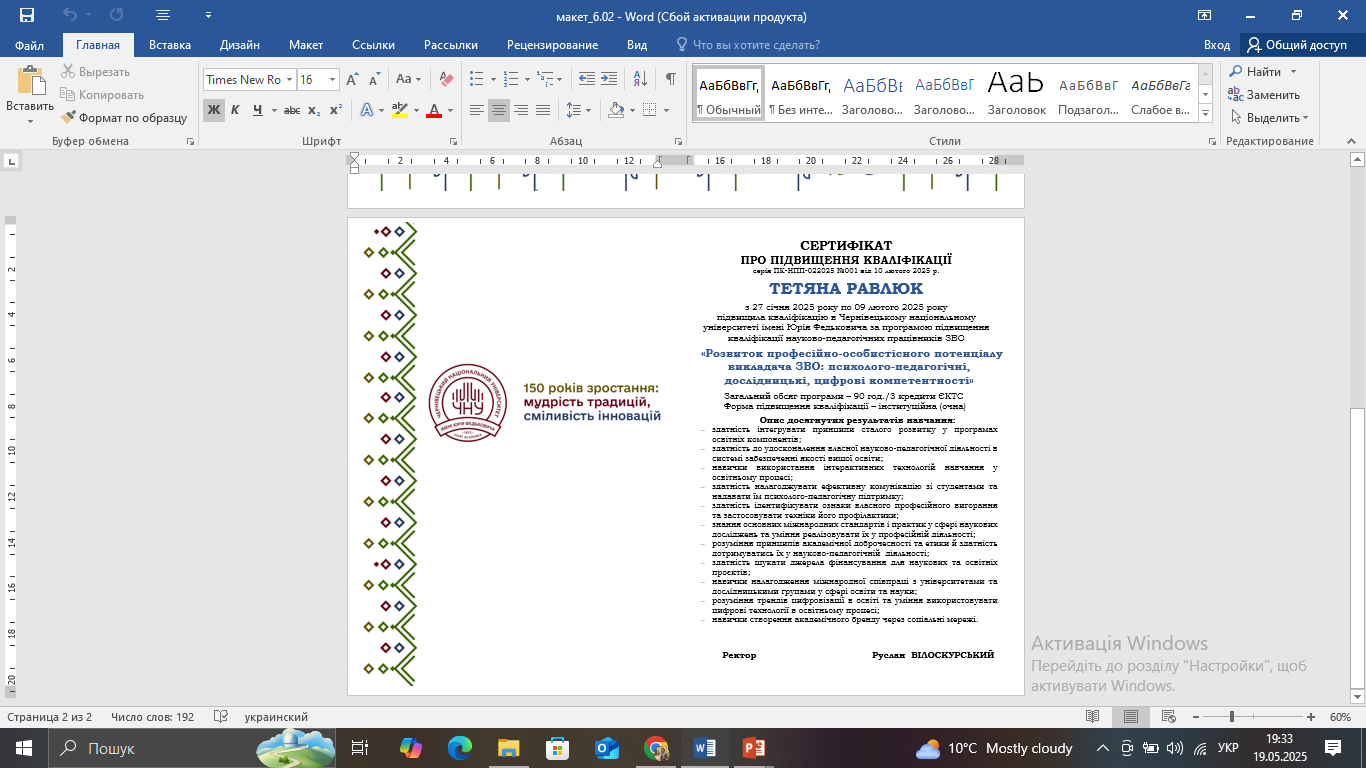 Проєкт рішення
1. Інформацію взяти до відома та розглянути на засіданнях кафедр.

2. Активізувати рекламну кампанію щодо організації курсів підвищення кваліфікації в ЧНУ імені Юрія Федьковича серед педагогічних працівників закладів дошкільної, загальної середньої та фахової передвищої освіти.

3. Залучати слухачів курсів підвищення кваліфікації до опитувань (наприклад, анкетувань інтерактивного характеру) щодо якості їх проведення, пропозицій удосконалення, враховувати їх в організації наступних сесій.